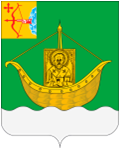 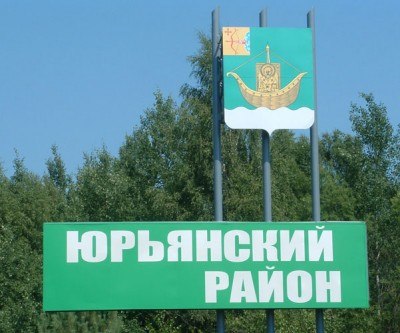 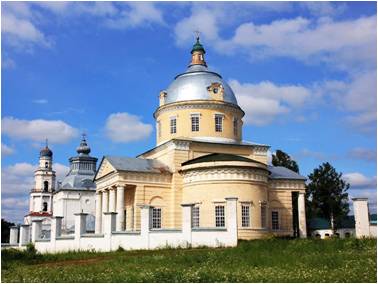 Инвестиционная привлекательность
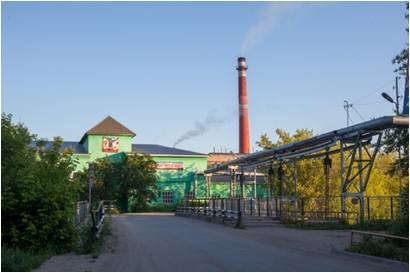 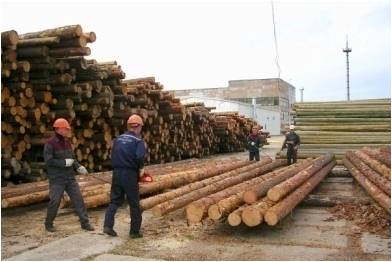 ЮРЬЯНСКОГО РАЙОНА
Кировской области
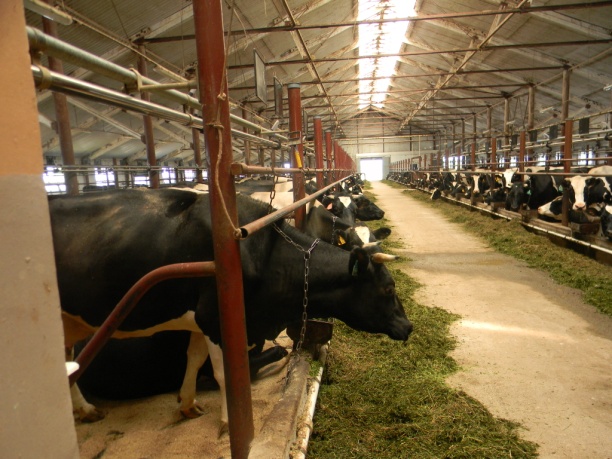 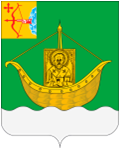 Географическое описание
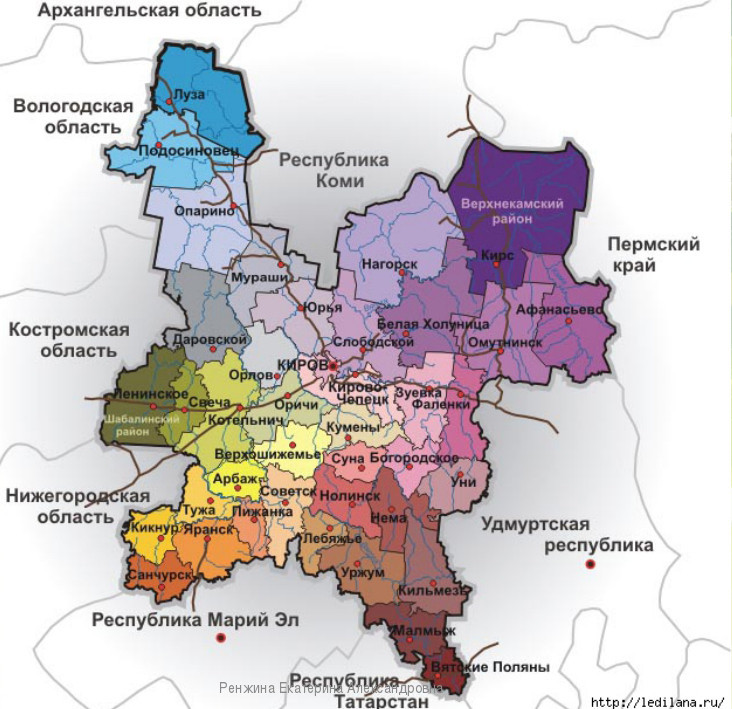 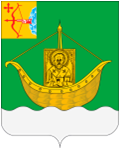 Транспортная доступность
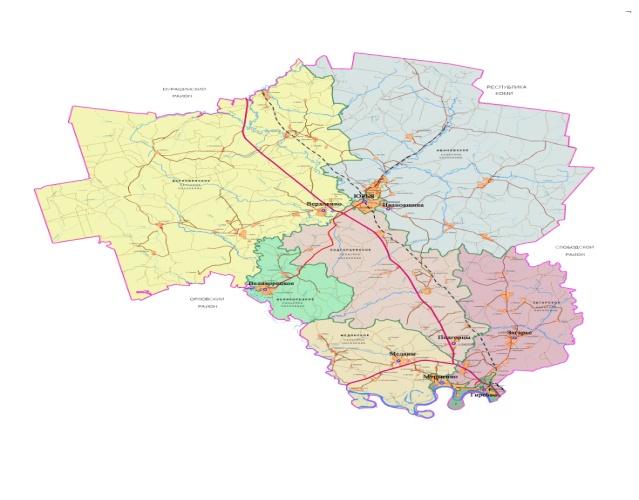 По территории района проходит участок автодороги федерального значения «Вятка» (Чебоксары – Йошкар-Ола – Киров – Сыктывкар), протяженностью 105 км, а также Северная ветка Горьковской железной дороги
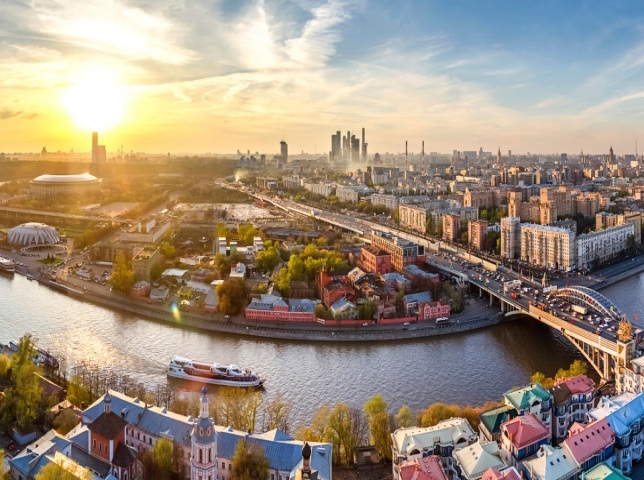 Расстояние до крупных городов РФ:
г. Москва - 963 км
г. Пермь - 550 км
г. Сыктывкар - 357 км
г. Казань - 496 км
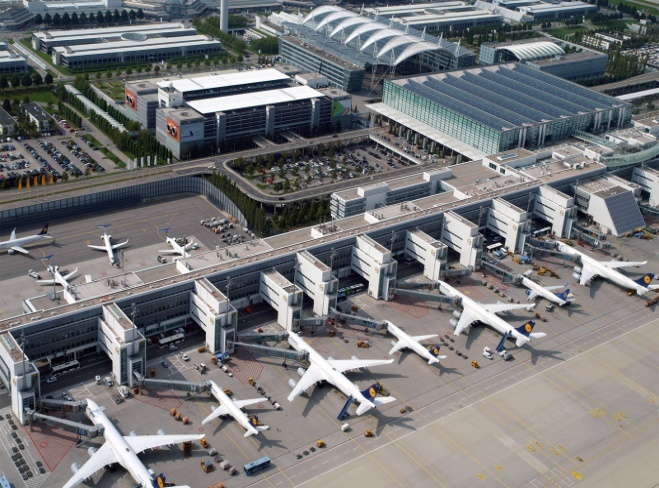 До аэропорта 
в г. Киров – 85 км 
в г. Казань – 484 км
г. Пермь – 553 км
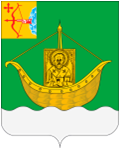 Структура оборота экономики
Оборот крупных и средних организаций района за 2022 год составил 5,004 млрд. рублей
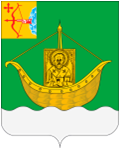 6 500 человек
8 990 человек
Трудовые ресурсы
численность занятых в экономике (среднегодовая, включая лиц, занятых в личном подсобном хозяйстве)
Занятость населения в разрезе 
отраслей экономики
численность трудовых ресурсов
3
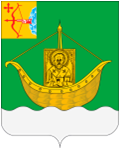 Преимущества Юрьянского района
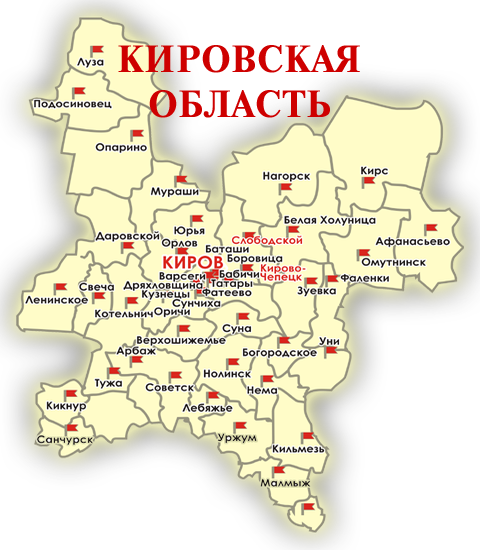 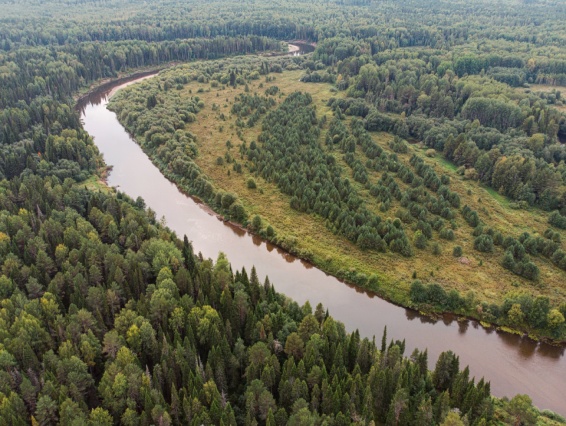 Выгодное географическое расположение
Природные 
ресурсы
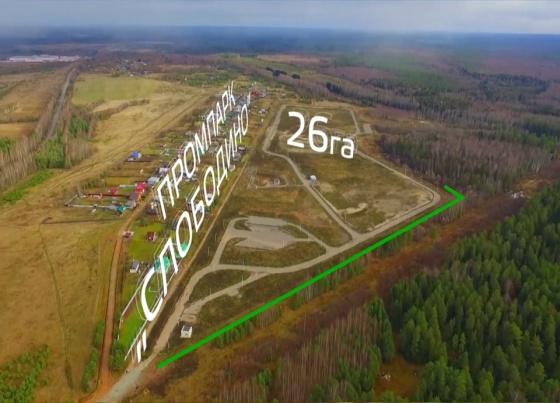 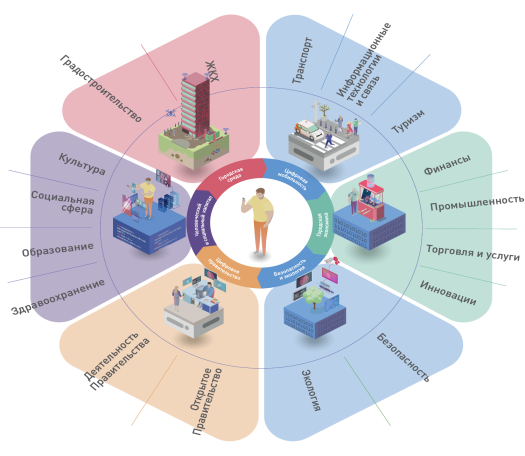 Промпарк «Слободино»
Развитая 
инфраструктура
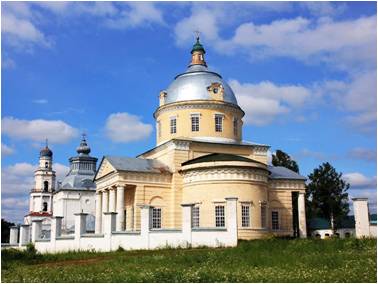 Наличие уникального 
памятника архитектуры и градостроительства федерального значения
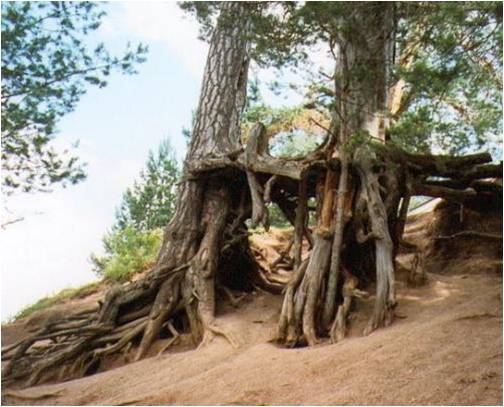 Наличие памятника природы регионального значения «Великорецкое»
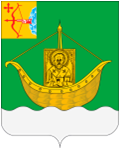 Инвестиционный потенциал
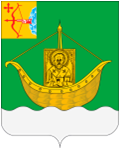 Инфраструктура
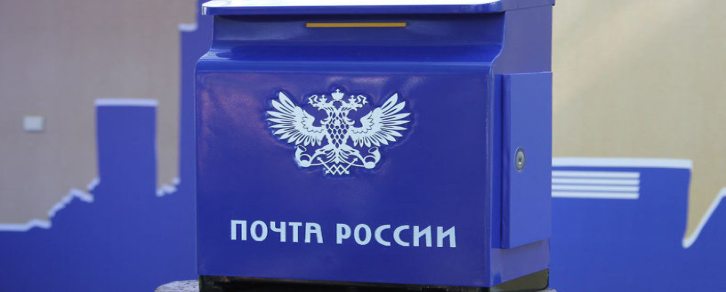 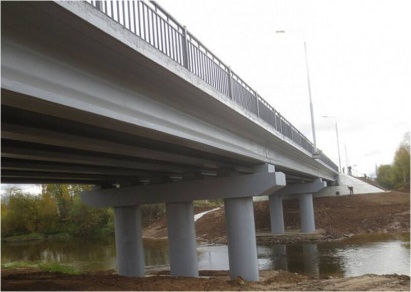 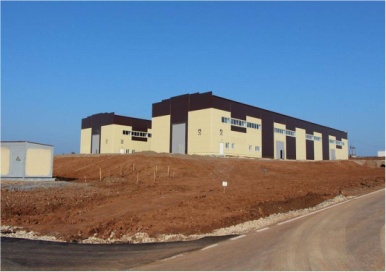 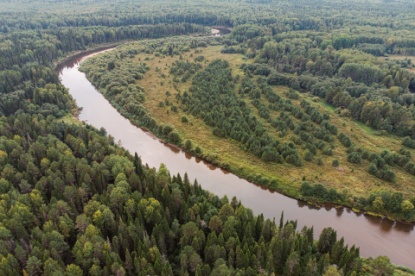 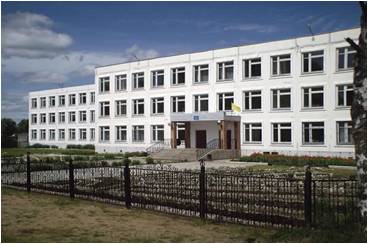 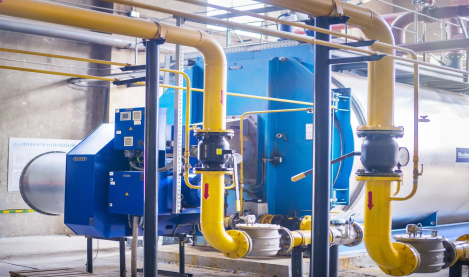 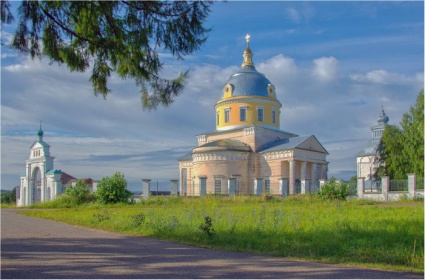 информационная
транспортная
социальная
инженерная
детские сады
автодорога федерального значения «Вятка»

северная ветка Горьковской железной дороги
почтовая связь
энергоснабжение
школы
теплоснабжение
телефон
больницы
библиотеки
газоснабжение
сотовая связь
объекты спорта
учреждения культуры
водоснабжение
интернет
доп. образование
водоотведение
СМИ
социальная поддержка
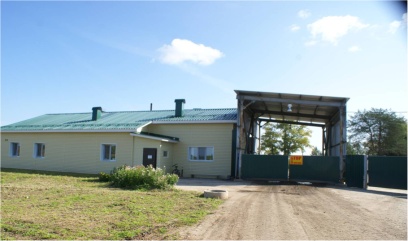 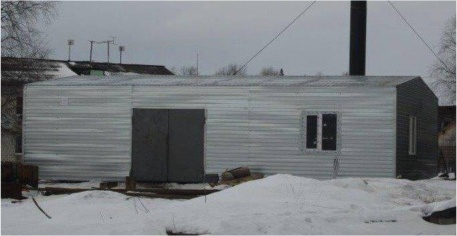 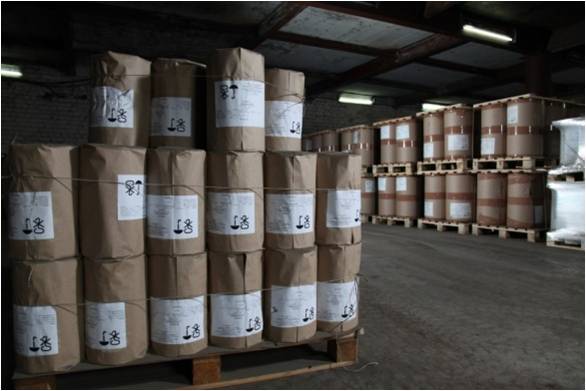 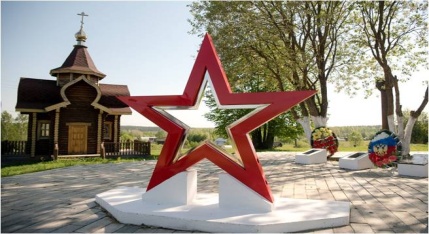 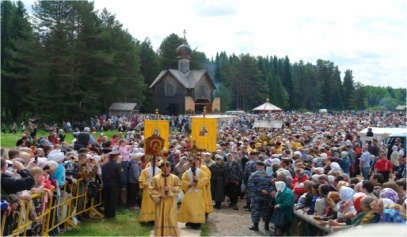 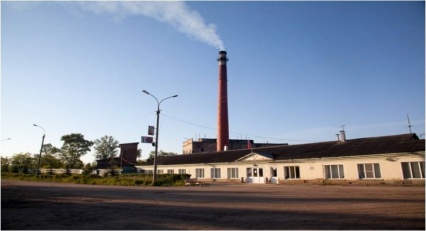 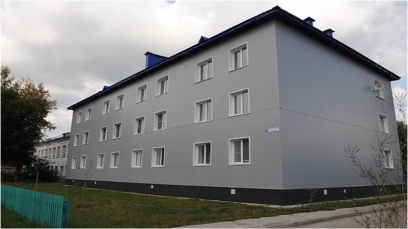 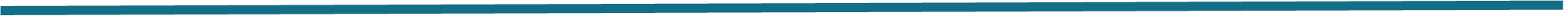 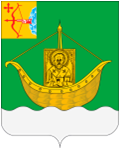 Индустриальный парк предприятий 
малого и среднего бизнеса «Слободино»
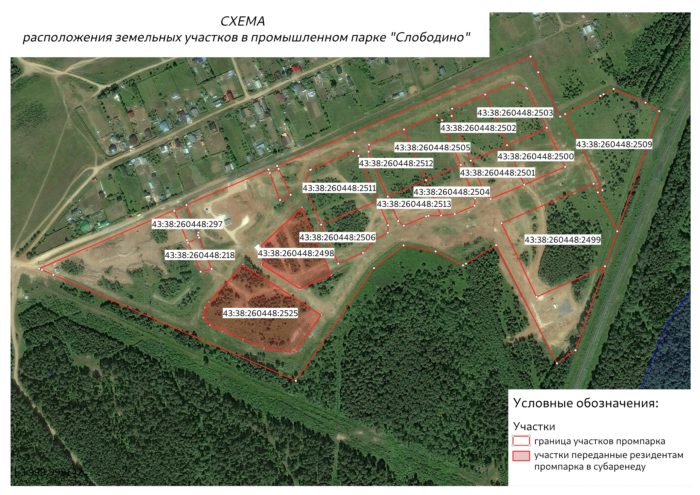 Индустриальный парк «Слободино» - это современная 
производственная площадка, расположенная вблизи 
областного центра г. Киров, обладающая всей необходимой 
инфраструктурой для создания и развития бизнеса
 Общие сведения о парке:• Местонахождение парка: Кировская область, Юрьянский район, д. Слободино.• Создан распоряжением Правительства Кировской области от 31.10.2014 № 47.• Тип парка – greenfield.• Площадь парка – 26 га.• Категория земель – земли промышленности.• Планируется строительство корпусов общей площадью 31,1 тыс. кв. м.• Управляющая компания – АО «Корпорация развития Кировской области».

Инфраструктура парка:• Электроснабжение – текущее 2 МВт (с возможностью увеличения до 8 МВт после оплаты тех. присоединения).• Теплоснабжение – нет.• Водообеспечение – 105 куб. м/сутки (с возможностью увеличения до 624 куб. м/сутки после получения лицензии).• Водоотведение – 105 куб. м/сутки.• Газоснабжение – после получения резидентом тех. условий.• Прочие – наличие внутренних дорог, парковка легкового транспорта.
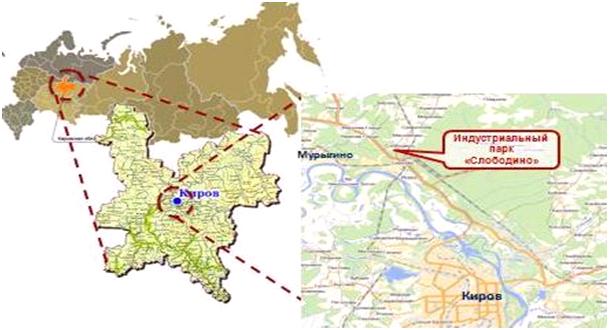 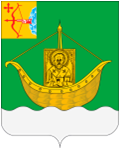 Меры поддержки (муниципальный уровень)
Формируется перечень институтов развития и мер поддержки в соответствии с параметрами инвестиционного проекта
Осуществляется первичная консультация, проводится совместный анализ проекта, определяются потребности в мерах финансовой и методической поддержки, производственных площадях
Допускается обращение как с готовым бизнес-планом, так и с бизнес-идеей
Муниципальные услуги
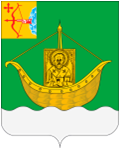 в сфере земельно-имущественных отношений
в сфере архитектуры и градостроительства
Контактная информация:
Управление муниципальным имуществом 
(пгт Юрья, ул. Ленина, 46, каб. 215, 216. 
Тел. 8(83366) 2-10-77, 2-17-10
Контактная информация:
Сектор архитектуры и градостроительства 
(пгт Юрья, ул. Ленина, 46, каб. 304. 
Тел. 8(83366) 2-15-96
Схема территориального планирования Юрьянского района
(документы территориального планирования 
и градостроительного зонирования
в каждом городском и сельском поселении свои)
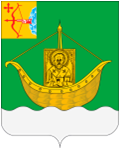 Меры поддержки (региональный уровень)
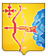 Гранты субъектам МСП, занимающимися 
социально значимыми видами деятельности
Уполномоченный орган по заключению соглашений об осуществлении 
деятельности на ТОСЭР
Министерство промышленности, предпринимательства и торговли Кировской области
prom@ako.kirov.ru
Льготное кредитование. Гарантийное кредитование
Информационно-консультационные услуги, направленные на содействие развитию субъектов МСП
Образовательные услуги 
Информационно-консультационные услуги, направленные на содействие развитию территориальных кластеров Кировской области
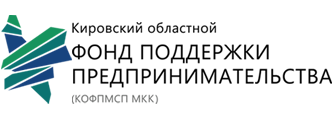 https://kfpp.ru
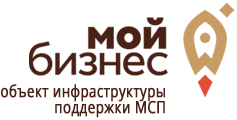 Антикризисные меры для бизнеса
Онлайн-сервисы для организации удалённой работы
«Горячие линии» для консультаций субъектов МСП
Цифровая платформа - представление услуг для предпринимателей в электронном виде
https:мойбизнес-43.рф
Предоставление информационно-консультационной поддержки инвесторам,
комплексное сопровождение инвесторов в т.ч. в моногородах Кировской области, оказание прочей консультационно-методической помощи в целях реализации инвестиционной деятельности
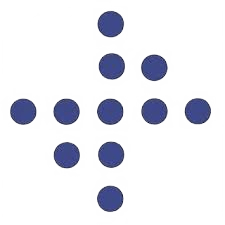 Агентство инвестиционного развития Кировской области
https://vk.com/airko43
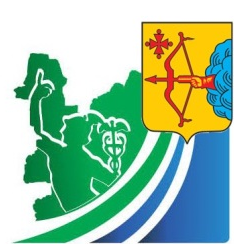 АНО «Центр 
поддержки экспорта»
Информирование, консультирование, семинары, мастер-классы, патентные и маркетинговые исследования, подготовка и экспертиза экспортного контракта, поиск иностранного партнера, бизнес-миссии, международные выставки
http://exportkirov.ru
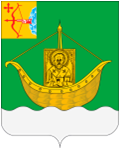 Контакты
Администрация Юрьянского района
613600, Кировская обл., Юрьянский район, пгт Юрья, ул. Ленина, 46
Шулаев 
Игорь Юрьевич

Глава Юрьянского района	
8(83366)2-12-51
admjurja@kirovreg.ru
Баранов 
Сергей Александрович

Инвестиционный уполномоченный, 
заместитель главы администрации Юрьянского района
8(83366)2-18-93
admjurja@kirovreg.ru
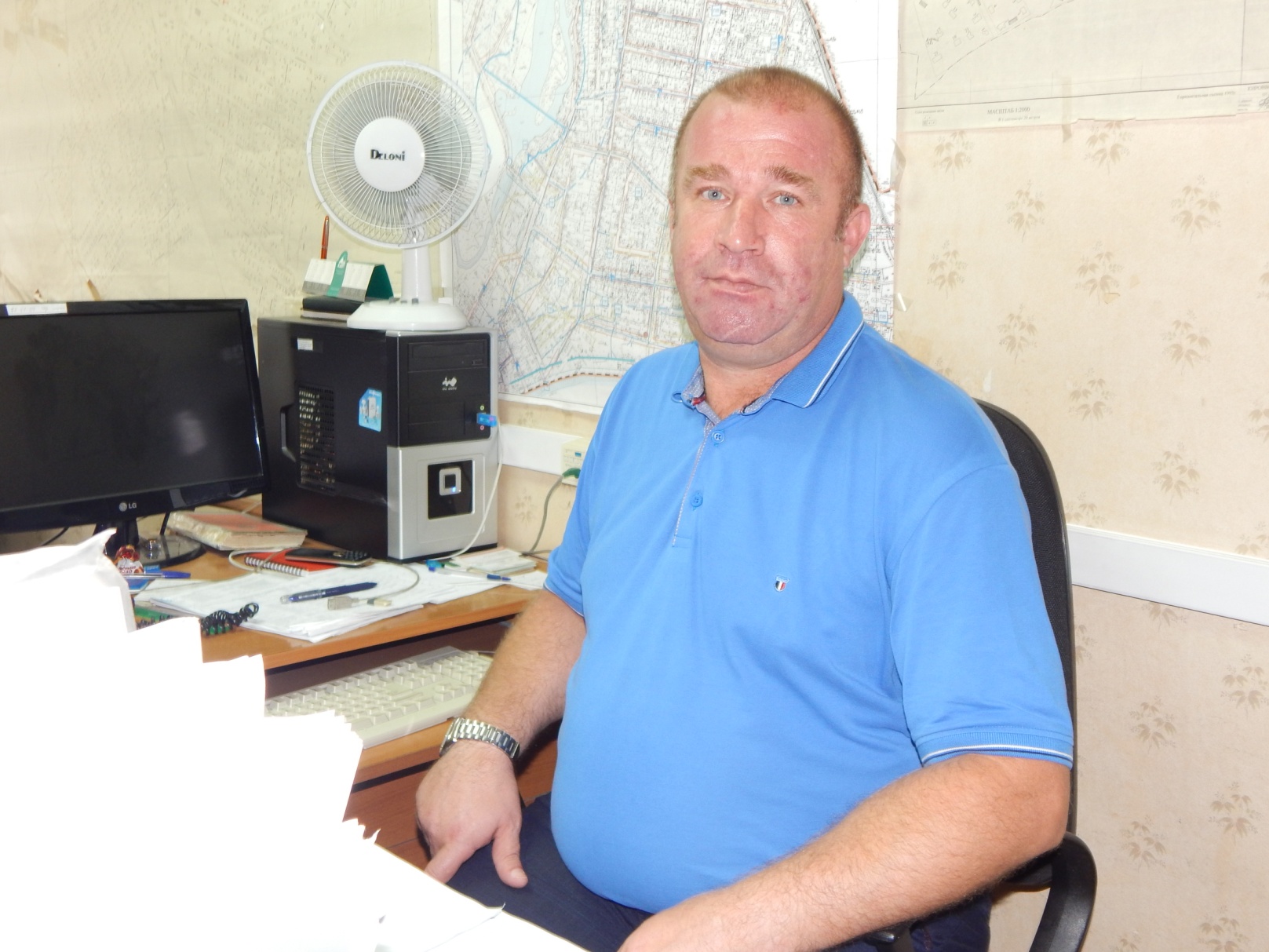 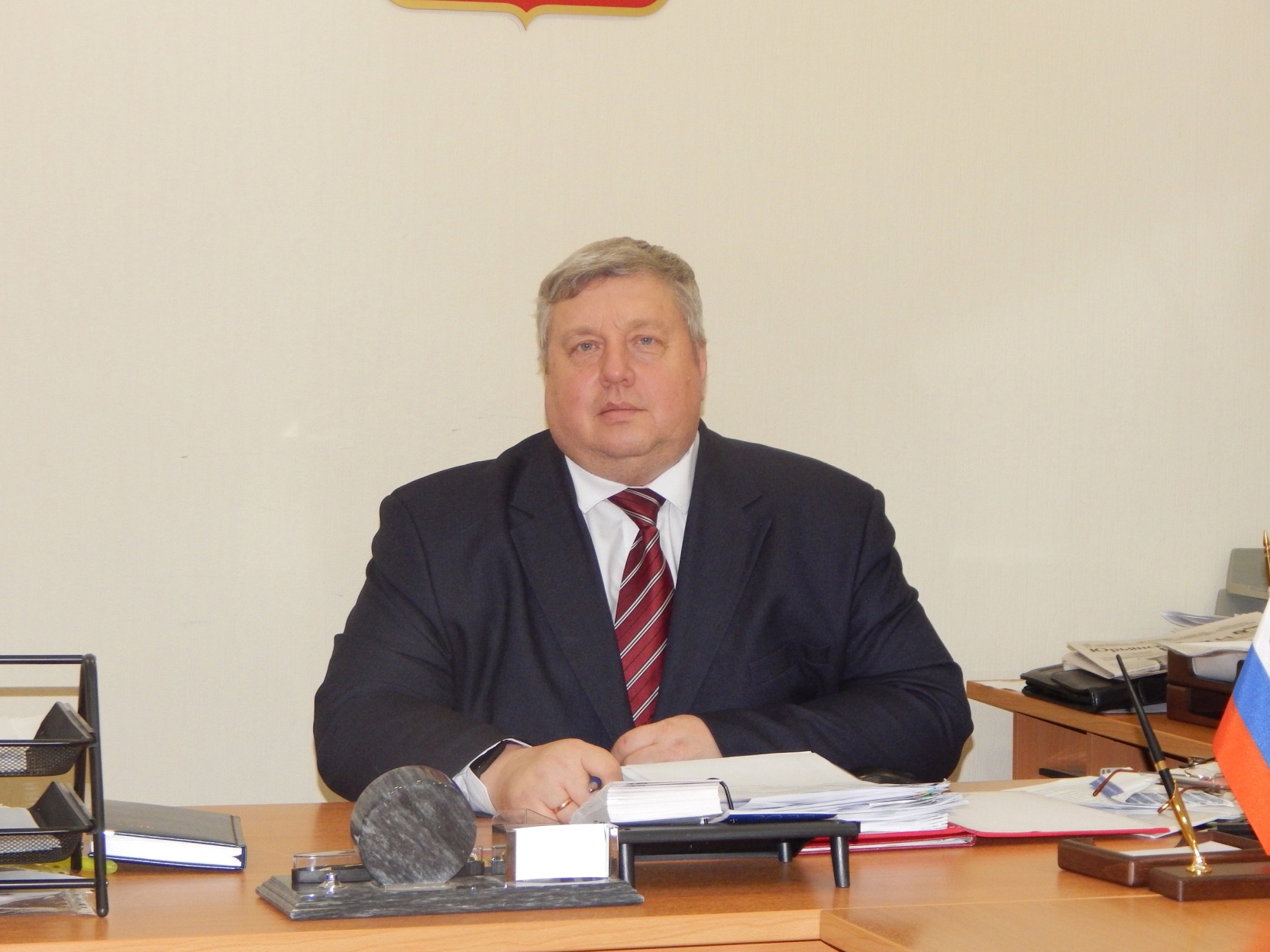 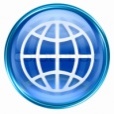 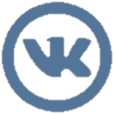 http://yuriya-kirov.ru/
https://yuriya-kirov.gosuslugi.ru/
https://vk.com/id547062612
https://vk.com/public182950825
КОГКУ «Агентство инвестиционного развития Кировской области»
610001, Россия, г. Киров, ул. Комсомольская, 10

Директор – Ягафарова Эльвира Вакифовна

8(8332) 22-10-77, airko43@mail.ru